J1 - Atelier 1:  Progression pédagogique cycle 4
Explorer un espace inconnu
Atelier 1: Explorer un espace inconnu
Propositions de supports didactiques et projets ainsi que les ressources pour les produire 

Analyse des nouveaux programmes en lien avec ces projets

Construire une séquence pédagogique autour de ces projets
[Speaker Notes: Objectifs de la présentation]
Quels sont les moyens techniques pour accéder à ces lieux ?
Toiture endommagée
[Speaker Notes: Introduction : on présente le thème en présentant des lieux difficiles d’accès]
Quels sont les moyens techniques pour accéder à ces lieux ?
La planète Mars
[Speaker Notes: Suite présentation du thème]
Quels sont les moyens techniques pour accéder à ces lieux ?
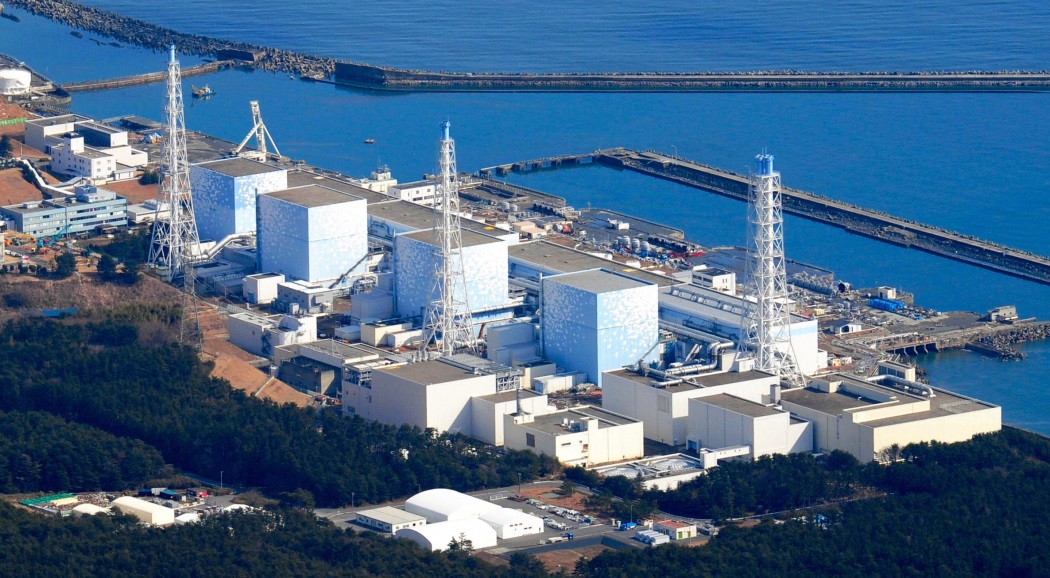 Intérieur de la centrale accidentée de Fukushima
[Speaker Notes: Suite présentation du thème]
Quels sont les moyens techniques pour accéder à ces lieux ?
Canalisation enterrée
[Speaker Notes: Suite présentation du thème]
Explorer un espace inconnu
Sur terre
En milieu immergé 
Dans les airs

- On utilise de plus en plus de drones évitant de mettre en danger les hommes, lorsqu’on souhaite accéder à un milieu difficile d’accès.
[Speaker Notes: Suite présentation du thème]
Explorer un espace inconnu
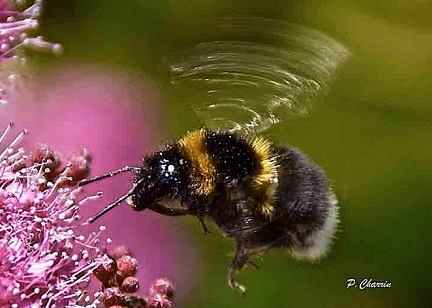 Dans les airs
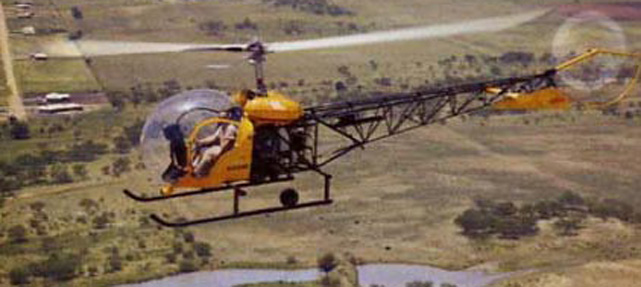 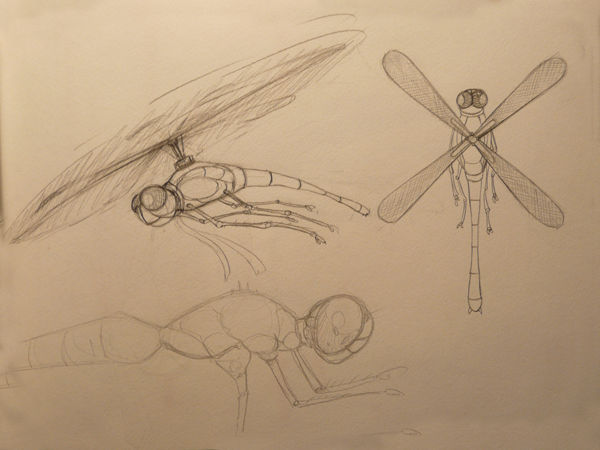 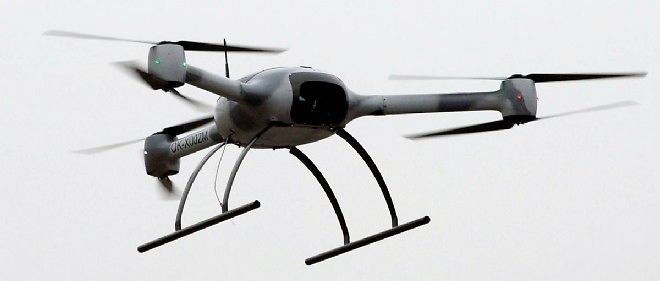 [Speaker Notes: Suite présentation du thème]
Explorer un espace inconnu
En milieu immergé
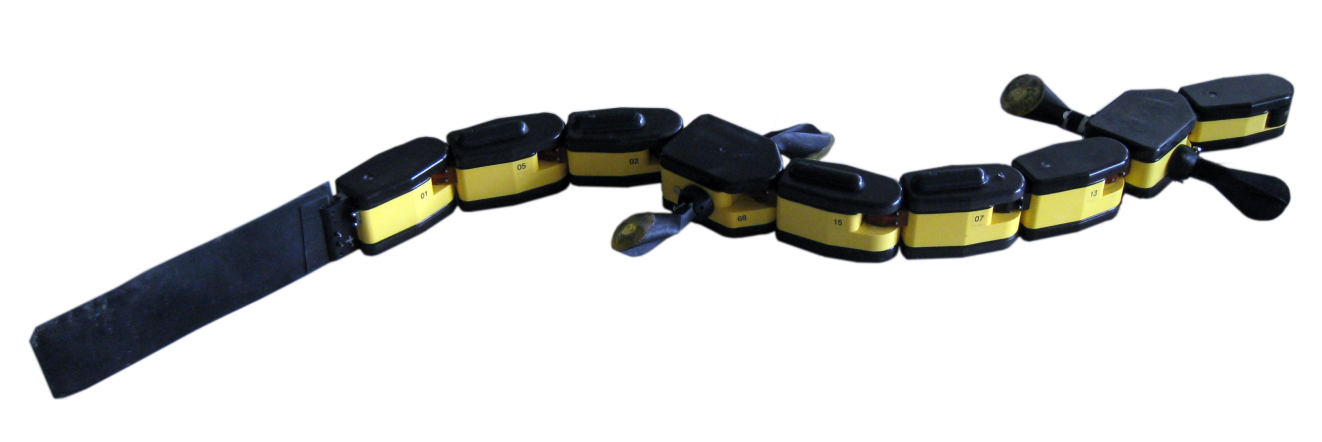 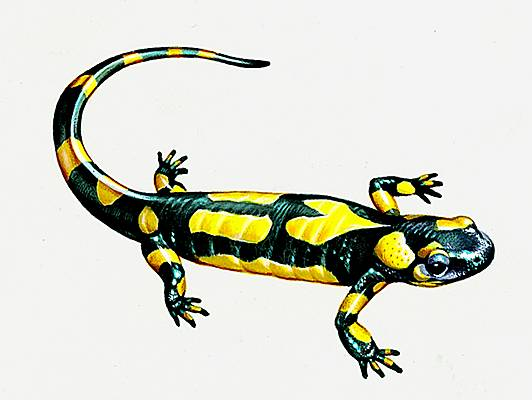 [Speaker Notes: Suite présentation du thème]
Explorer un espace inconnu
Sur terre
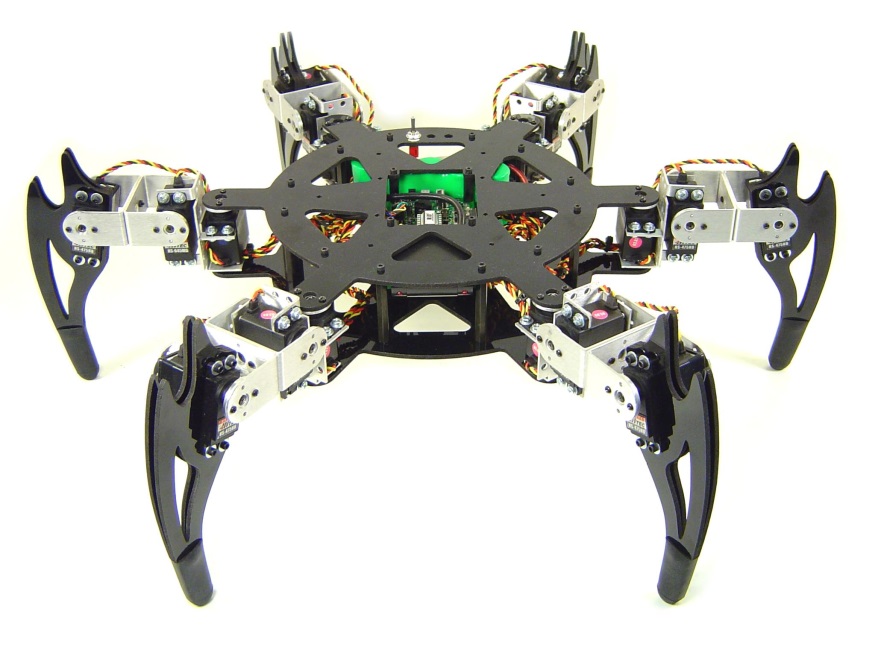 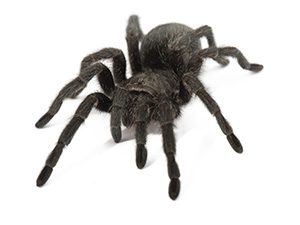 [Speaker Notes: Suite présentation du thème]
Quelles solutions techniques ?
La nature conçoit depuis plus longtemps que nous, pourquoi ne pas s’en inspirer ?

 C’est ce qu’on appelle le bio mimétisme.
[Speaker Notes: Suite présentation du thème, introduction au sujet connexe : le biomimetisme]
Le bio mimétisme
Le principe du bio mimétisme est de s’inspirer (et non de copier) des caractéristiques remarquables dans le domaine du vivant et de le transférer sur l’activité humaine.
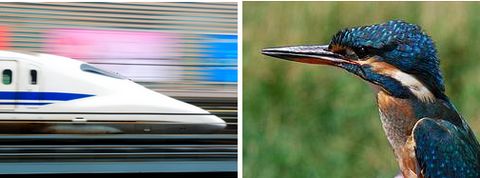 [Speaker Notes: Présentation d’exemple d application du bio mimétisme, sans trop insister, nous faisons face à un publique de profs qui connaissent très certainement ce concept.]
[Speaker Notes: Présentation d’exemple d application du bio mimétisme]
Exemple d’application:  les « winglet »
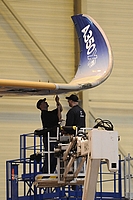 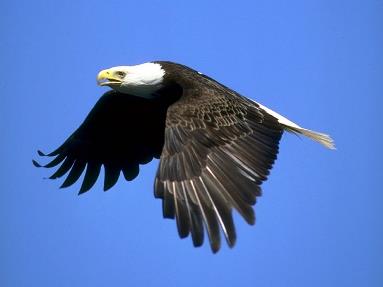 Les ailes recourbées s’inspirant des rémiges des rapaces permettent, en améliorant l’aérodynamisme, de réaliser des économies de carburant
[Speaker Notes: Présentation d’exemple d application du bio mimétisme]
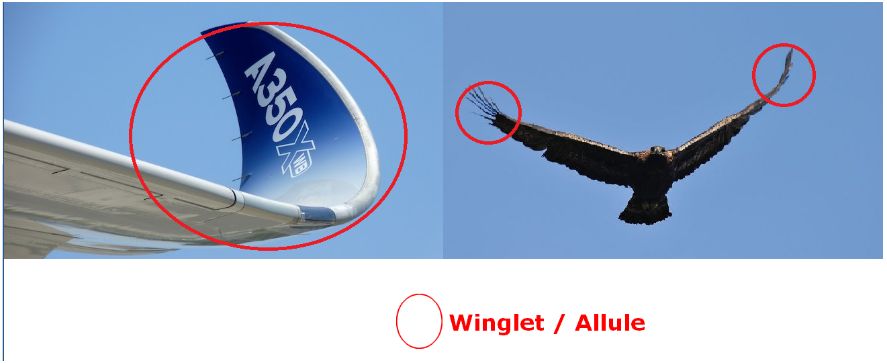 WINGLET /ALULE
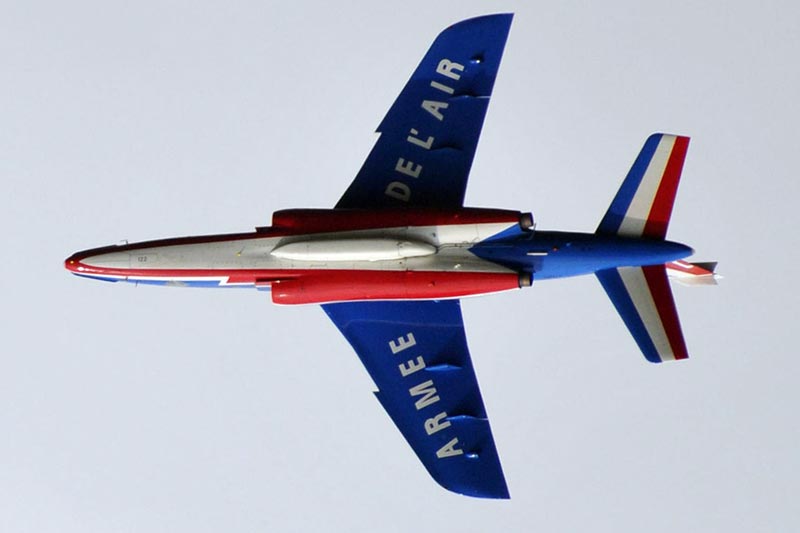 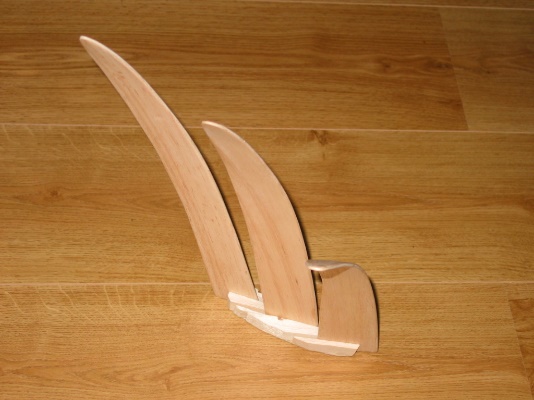 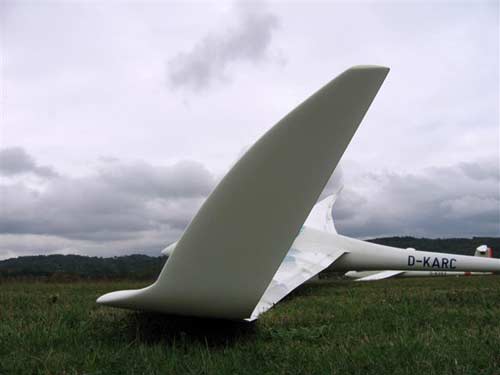 [Speaker Notes: Présentation d’exemple d application du bio mimétisme]
Exemple d’application : l’arbre à vent
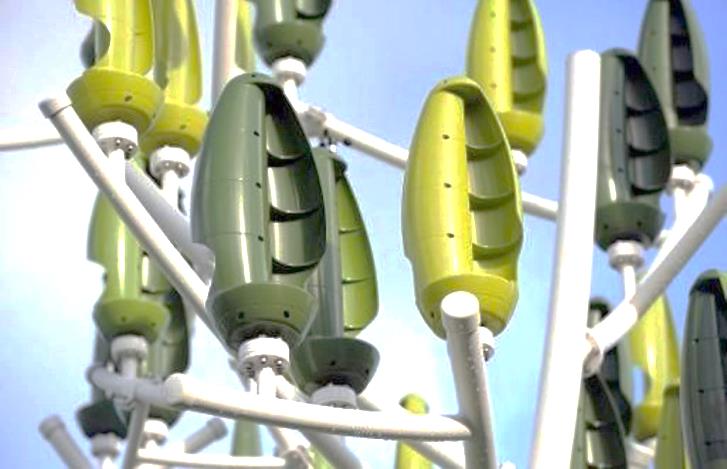 http://www.newwind.fr/
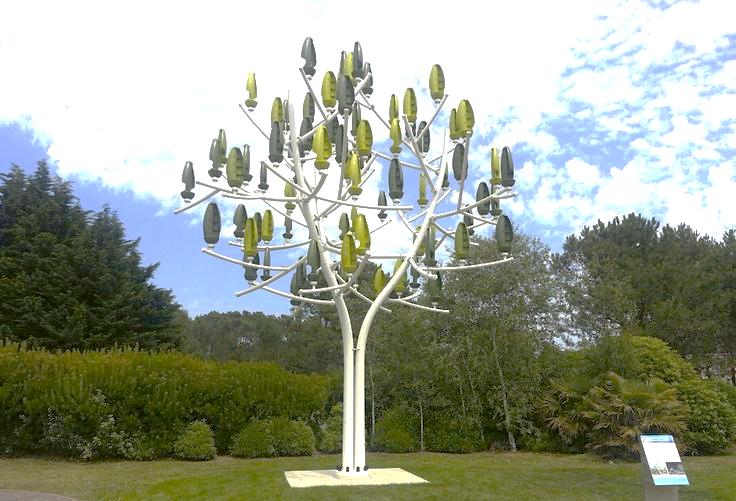 Doté de « feuilles » éoliennes, cet arbre à vent additionne la puissance: la taille des « feuilles » permet de produire de l’énergie même avec un vent de faible vitesse. Il permet d alimenter un logement de 4 personnes hors chauffage.
[Speaker Notes: Présentation d’exemple d application du bio mimétisme]
Exemple d’application : la « smartflower »
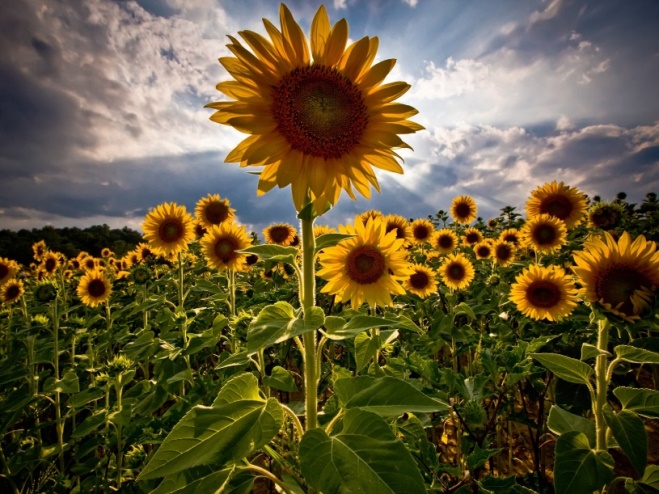 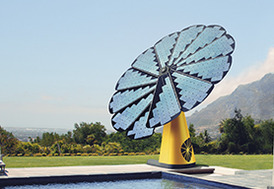 Un système de production d’énergie photovoltaïque inspiré du tournesol
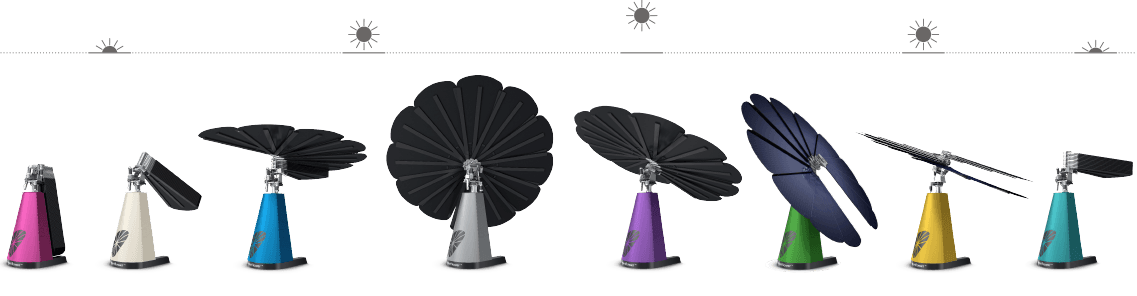 https://www.smartflower.com/fr/smartflower
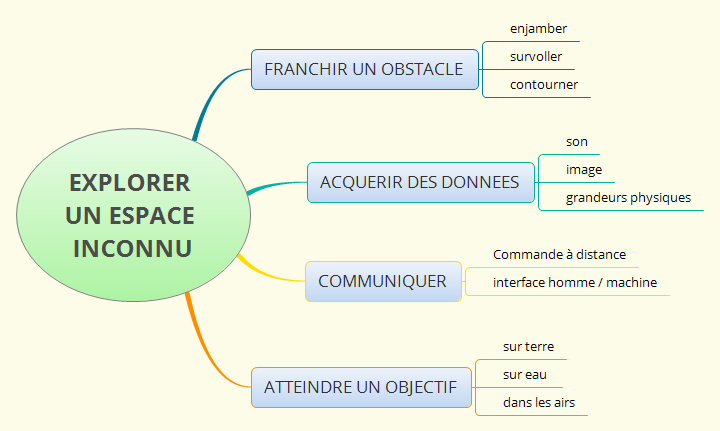 [Speaker Notes: Présentation d’un des projets cahier des charges simplifié]
Sur terre : Robot marcheur
Robot araignée bio mimétique
[Speaker Notes: Présentation robot marcheur]
Sur terre : robot marcheur
Robot araignée bio mimétique
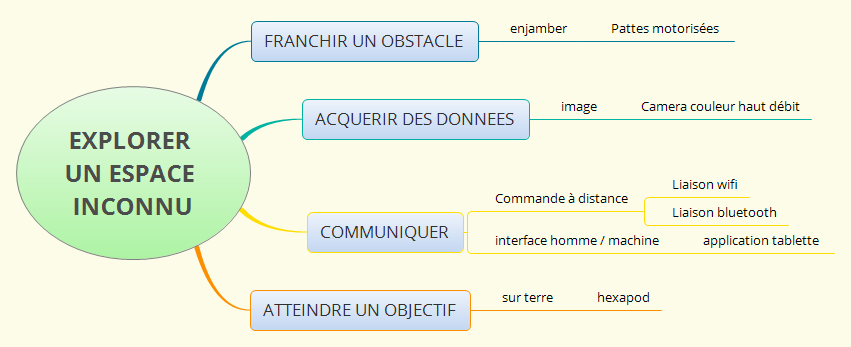 [Speaker Notes: Présentation rapide des solutions techniques envisagées]
Sur terre : robot marcheur
Robot 1 : support pédagogique unique
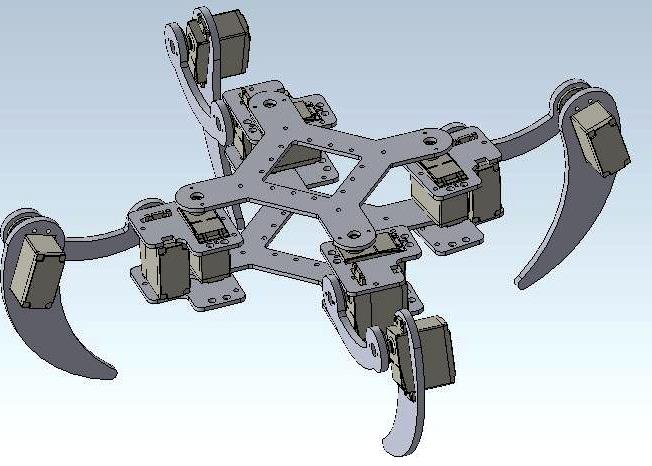 [Speaker Notes: Présentation du robot 1 qui étant donnée son cout est unique dans la classe, les élèves pourront réaliser des travaux pratiques et expériences dessus.]
Sur terre : robot marcheur
Robot 1 : partie mécanique
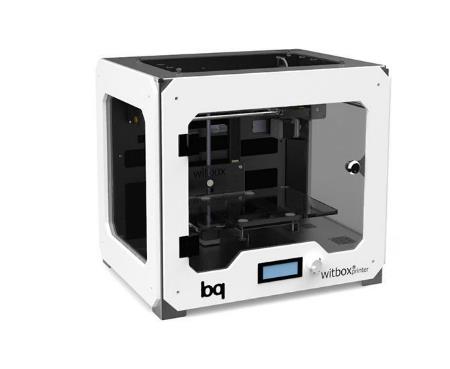 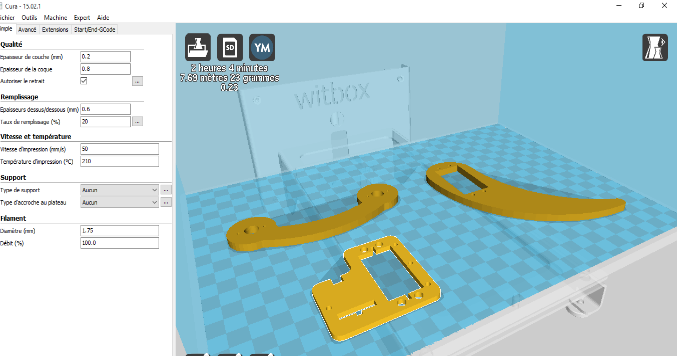 [Speaker Notes: Présentation du robot 1 qui étant donné son cout est unique dans la classe, les élèves pourront réaliser des travaux pratiques et expériences dessus.]
Sur terre : robot marcheur
Robot 1 : partie électronique
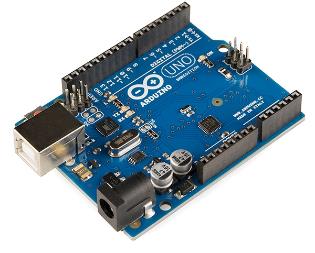 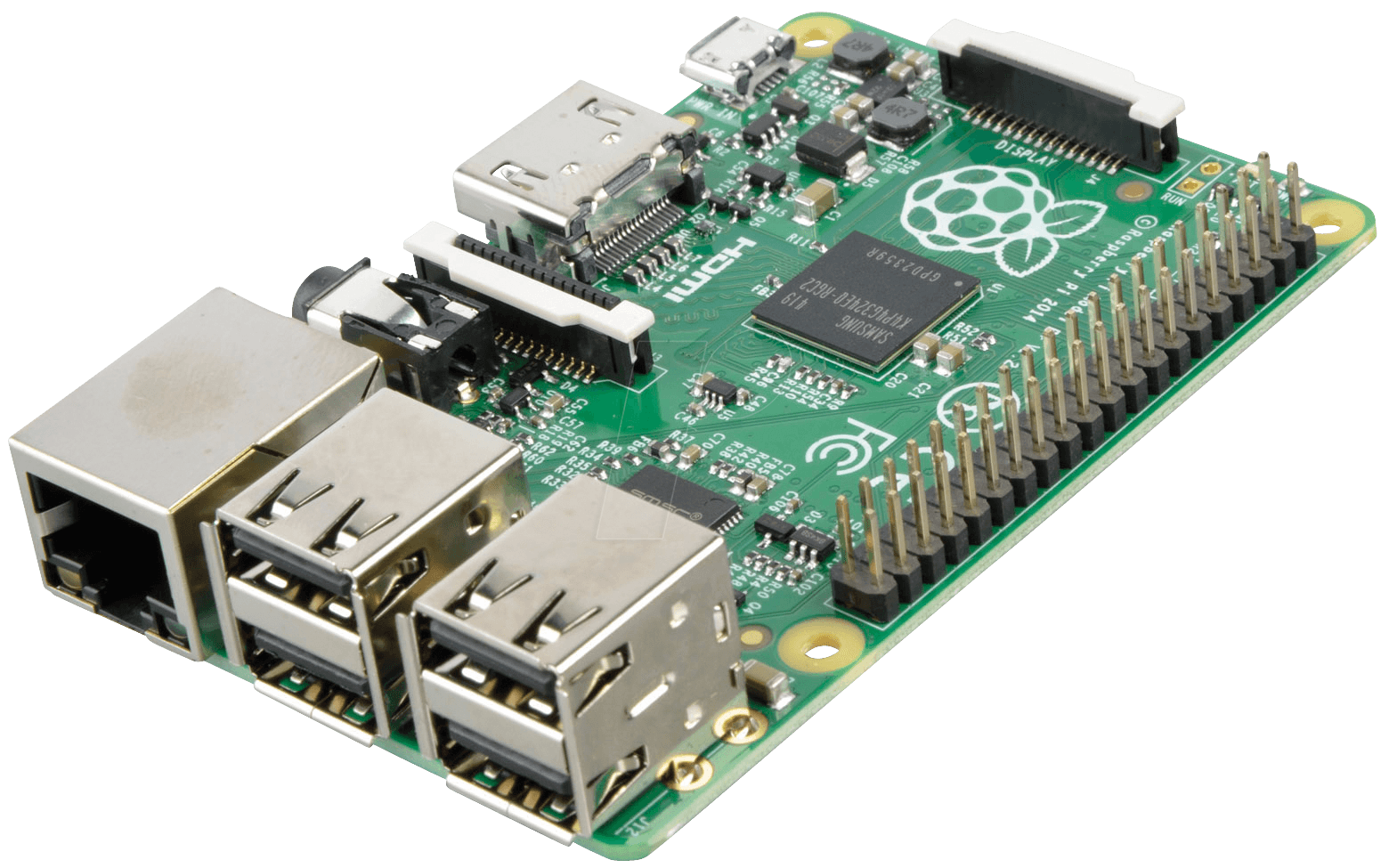 [Speaker Notes: Présentation du robot 1 qui étant donné son cout est unique dans la classe, les élèves pourront réaliser des travaux pratiques et expériences dessus.]
Sur terre : robot marcheur
Robot 1 : partie software
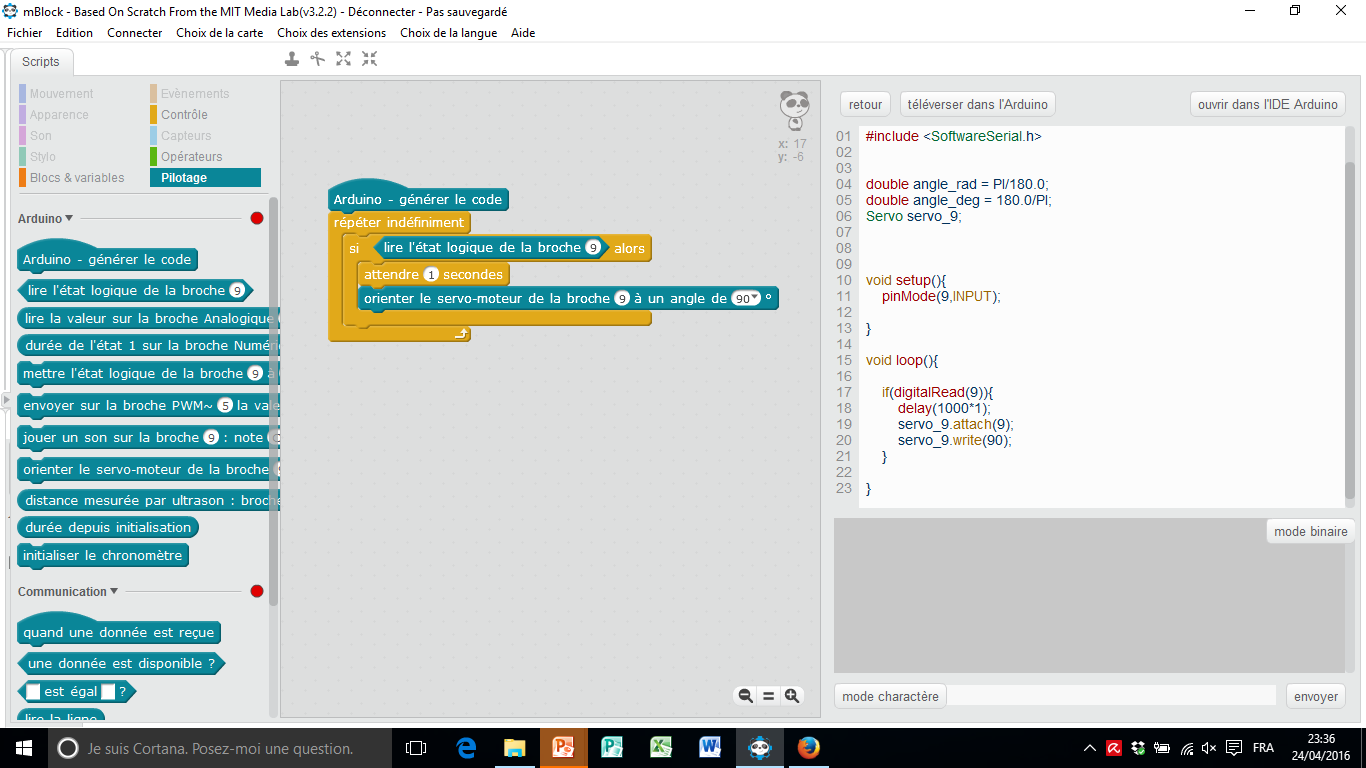 [Speaker Notes: Présentation du robot 1 qui étant donné son cout est unique dans la classe, les élèves pourront réaliser des travaux pratiques et expériences dessus.]
Sur terre : robot marcheur
Robot 2 : robot pour la réalisation collective
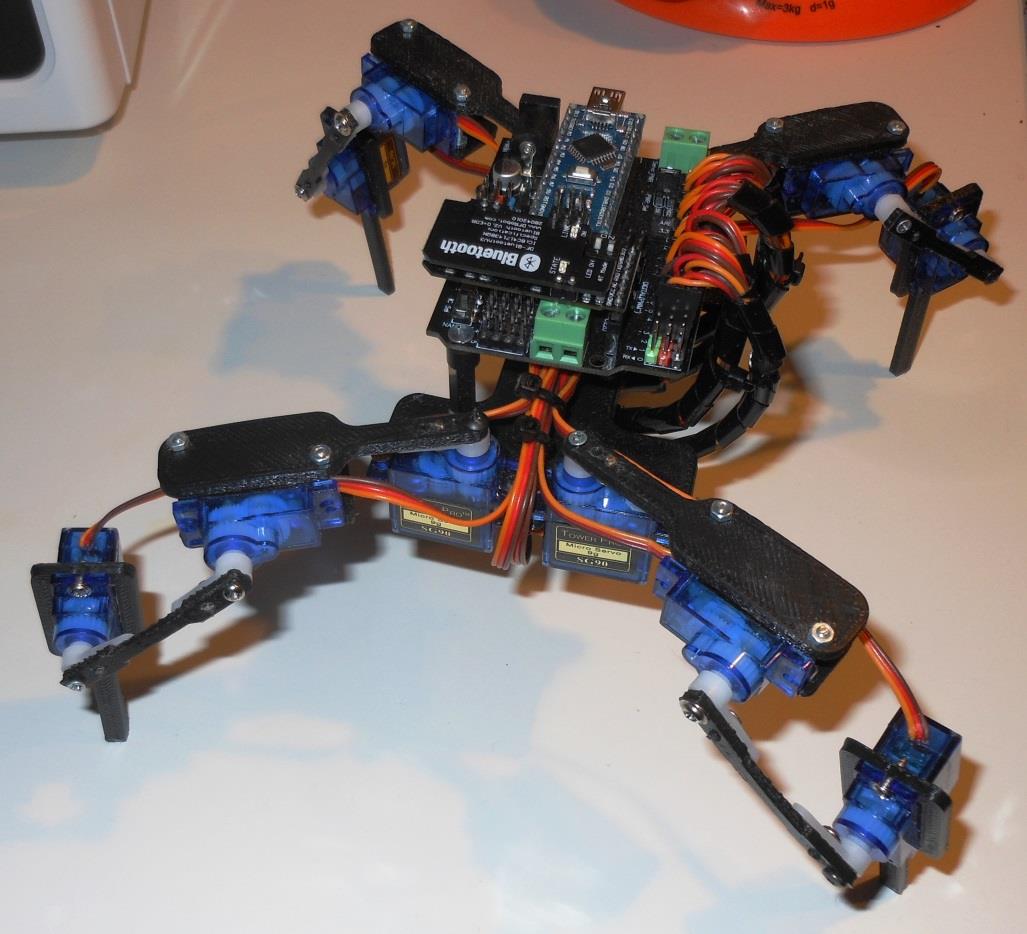 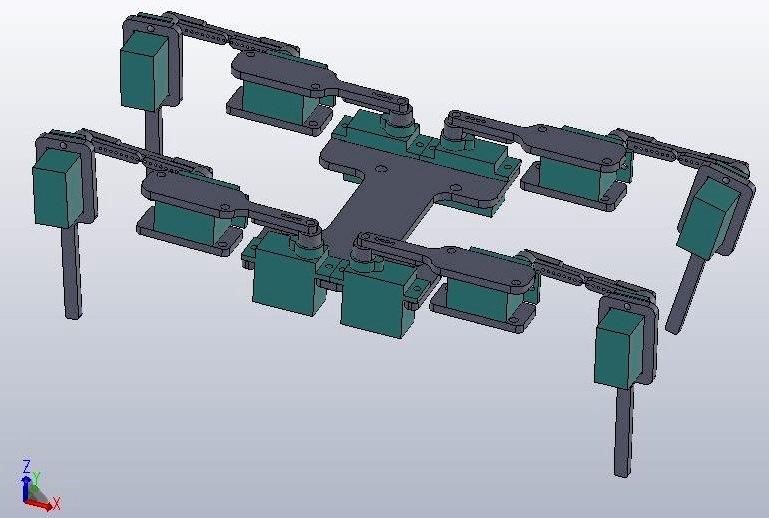 [Speaker Notes: Présentation du robot 2: ce robot, à couts réduits, permet d envisager une réalisation collective.]
Sur terre : robot marcheur
Robot 2 : robot pour une réalisation collective

- Le prototype qui vous est présenté ici est une production d’élèves.

-  La réalisation est faite sur la même approche que le premier, mis à part la partie software
[Speaker Notes: Présentation du robot 2: ce robot, à couts réduits, permet d envisager une réalisation collective.]
Sur terre : robot marcheur
Robot 2 : partie software
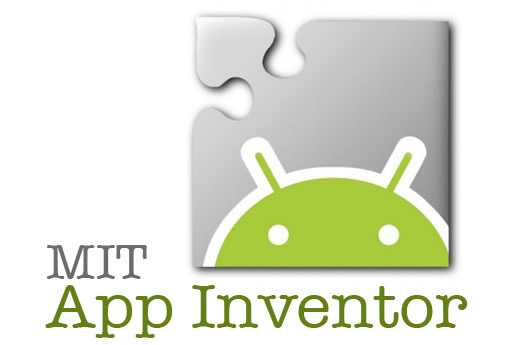 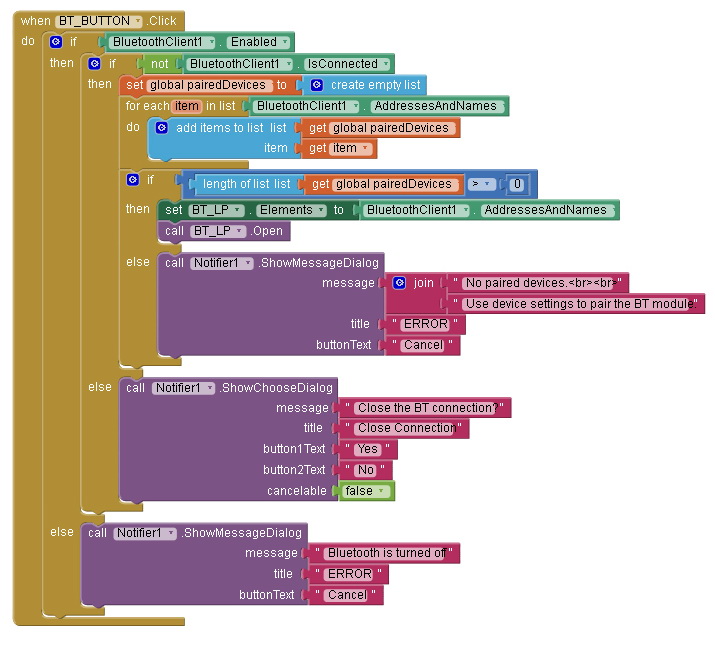 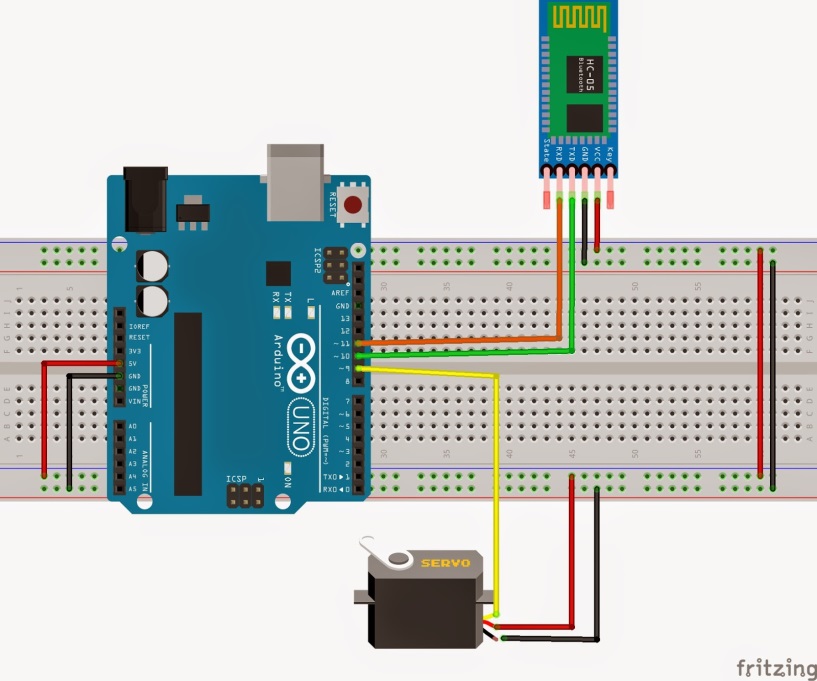 [Speaker Notes: Présentation du robot 2: ce robot, à couts réduits permet d envisager une réalisation collective.]
Sur terre : Robot marcheur
Analyse des programmes et 
Construction de séquences
[Speaker Notes: Analyse des programmes]
Sur terre : robot marcheur
 Nouveau programme : répartition des thématiques sur l’ensemble du cycle 4, trois domaines obligatoires par année avec une progressivité dans les compétences attendues, entrées par thèmes de séquences puis problématiques.
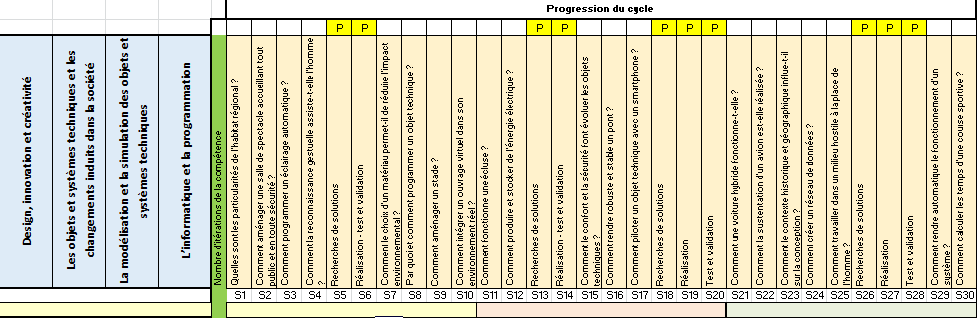 5ème
4ème
3ème
Sur terre : robot marcheur
Capabilité pédagogique du projet
[Speaker Notes: Cliquer sur ancien pour présenter l’ancienne progression, puis sur nouveau pour accéder aux tableau Excel]
Sur terre : robot marcheur
Capabilité pédagogique du projet


Il est possible de réinvestir des activités de l’ancien programme !
[Speaker Notes: Présentation d’activités reprise de l’ancien au nouveau programme afin de rassurer les collègues: en jaune les compétence similaires au nouveaux programmes. Sur le nouveau programme en bleu les compétences pouvant être traitée indirectement, en vert directement (par une activité explicite)]
Sur terre : Robot marcheur
Construire une progression pédagogique du cycle 4 avec le document institutionnel
[Speaker Notes: Construire une séquence pédagogique présentation de la méthodologie avec le document progression pour le cycle 4]
Sur terre : robot marcheur
Construire une progression cycle 4
1. Dans l’onglet problématique, rédiger des problématiques et les classer par séquences.
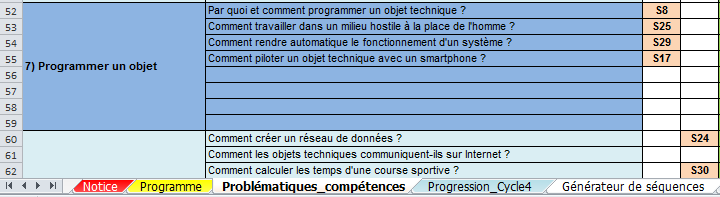 [Speaker Notes: Construire une séquence pédagogique présentation de la méthodologie avec le document progression pour le cycle 4]
Sur terre : robot marcheur
Construire une progression cycle 4
2. Déplacer les séquences et les mettre dans l’ordre souhaité
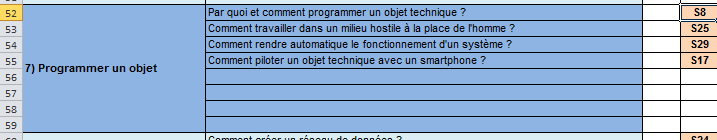 [Speaker Notes: Construire une séquence pédagogique présentation de la méthodologie avec le document progression pour le cycle 4]
Sur terre : robot marcheur
Construire une progression cycle 4
- L’onglet progression cycle 4 se complète automatiquement !
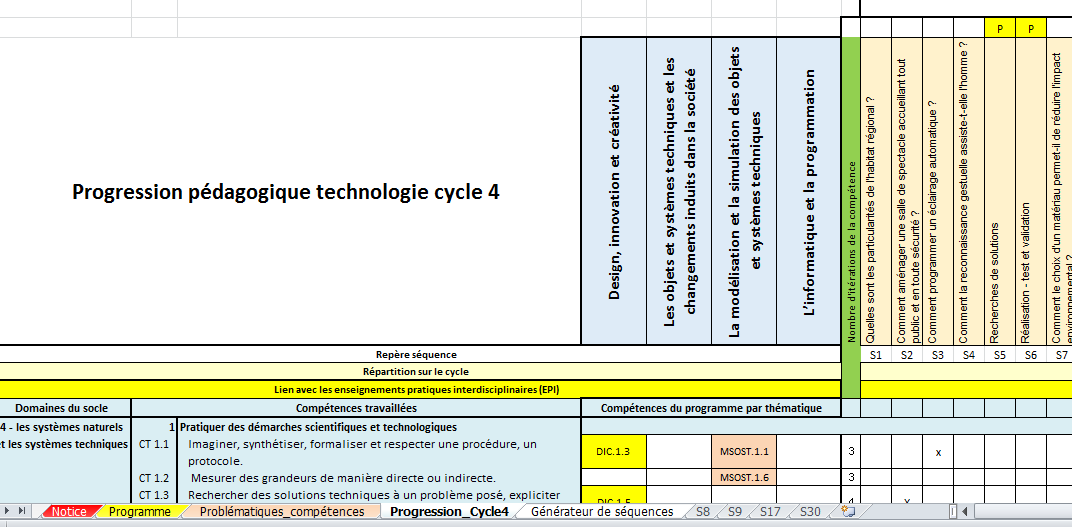 [Speaker Notes: Construire une séquence pédagogique présentation de la méthodologie avec le document progression pour le cycle 4]
Sur terre : robot marcheur
Construire une séquence pédagogique :
1 . Dans l’onglet générateur de séquences : faire un clic droit puis cliquer sur «déplacer ou copier » puis choisir « créer une copie en dernier »
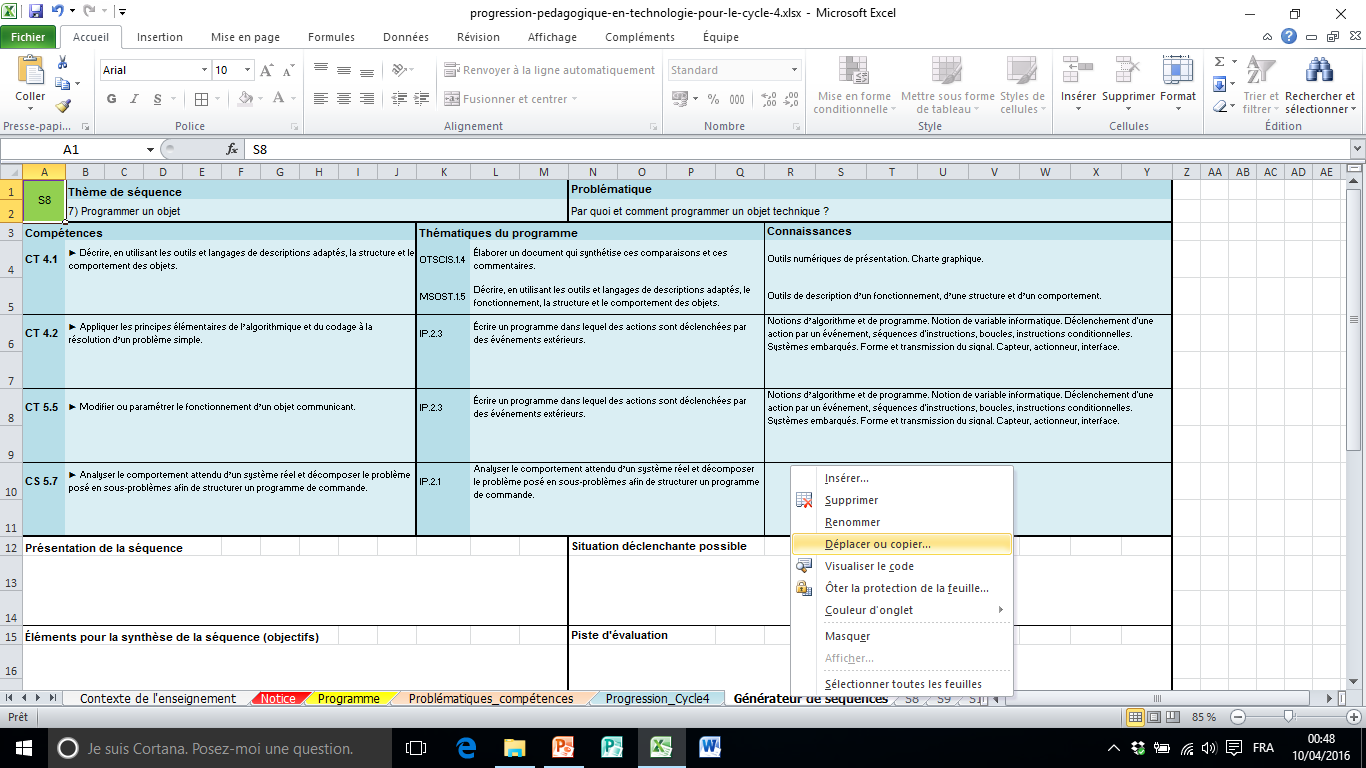 [Speaker Notes: Construire une séquence pédagogique présentation de la méthodologie avec le document progression pour le cycle 4]
Sur terre : robot marcheur
Construire une séquence pédagogique :
2. En haut à gauche, saisir le numéro de la séquence ici S8, le tableau va se compléter automatiquement.
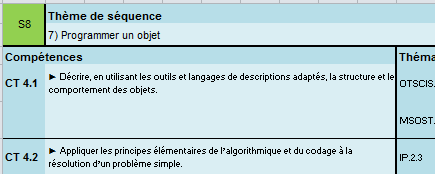 [Speaker Notes: Construire une séquence pédagogique présentation de la méthodologie avec le document progression pour le cycle 4]
Sur terre : robot marcheur
Construire une séquence pédagogique :
3. Il ne vous reste plus qu’à compléter les cases blanches.

- A présent il suffit de continuer ce travail pour les autres séquences, le tableau va se compléter automatiquement !
[Speaker Notes: Construire une séquence pédagogique présentation de la méthodologie avec le document progression pour le cycle 4]
Sur terre : robot marcheur
Hexapode dans le commerce :
Robot Allbot 2 pattes ou 4 pattes VELLEMAN
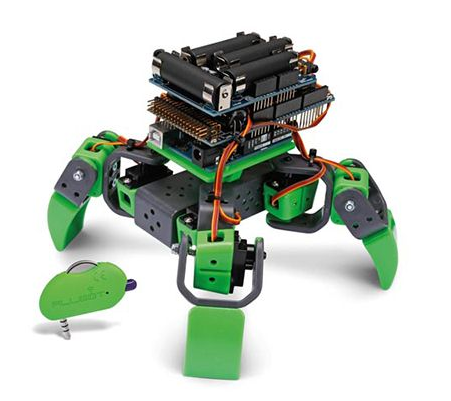 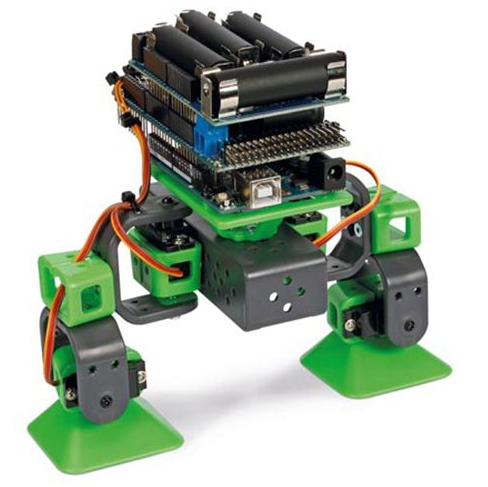 99 Euros TTC
149 Euros TTC
[Speaker Notes: Produits intéressants du commerce]
Sur terre : robot marcheur
Merci pour votre attention 

	Ressources disponibles sur :

http://bit.ly/1Nd4QWm
[Speaker Notes: Conclusion de la partie sur terre: robot marcheur]